ПРЕЗЕНТАЦИЯ:
«ТРУД В ПРИРОДЕ»
Цель: 1. Учить детей ухаживать за комнатными растениями;2. Дать детям знания о том, протирание листьев влажной тряпочкой облегчает дыхание растений;3. учить правильно пользоваться опрыскивателем;4. Закрепить приёмы рыхления почвы и правила пользования необходимыми предметами для этого;5. воспитывать экологическую культуру, бережное отношение к окружающей природе;6. развивать трудовые умения и навыки.
Уход за крупнолистными растениями
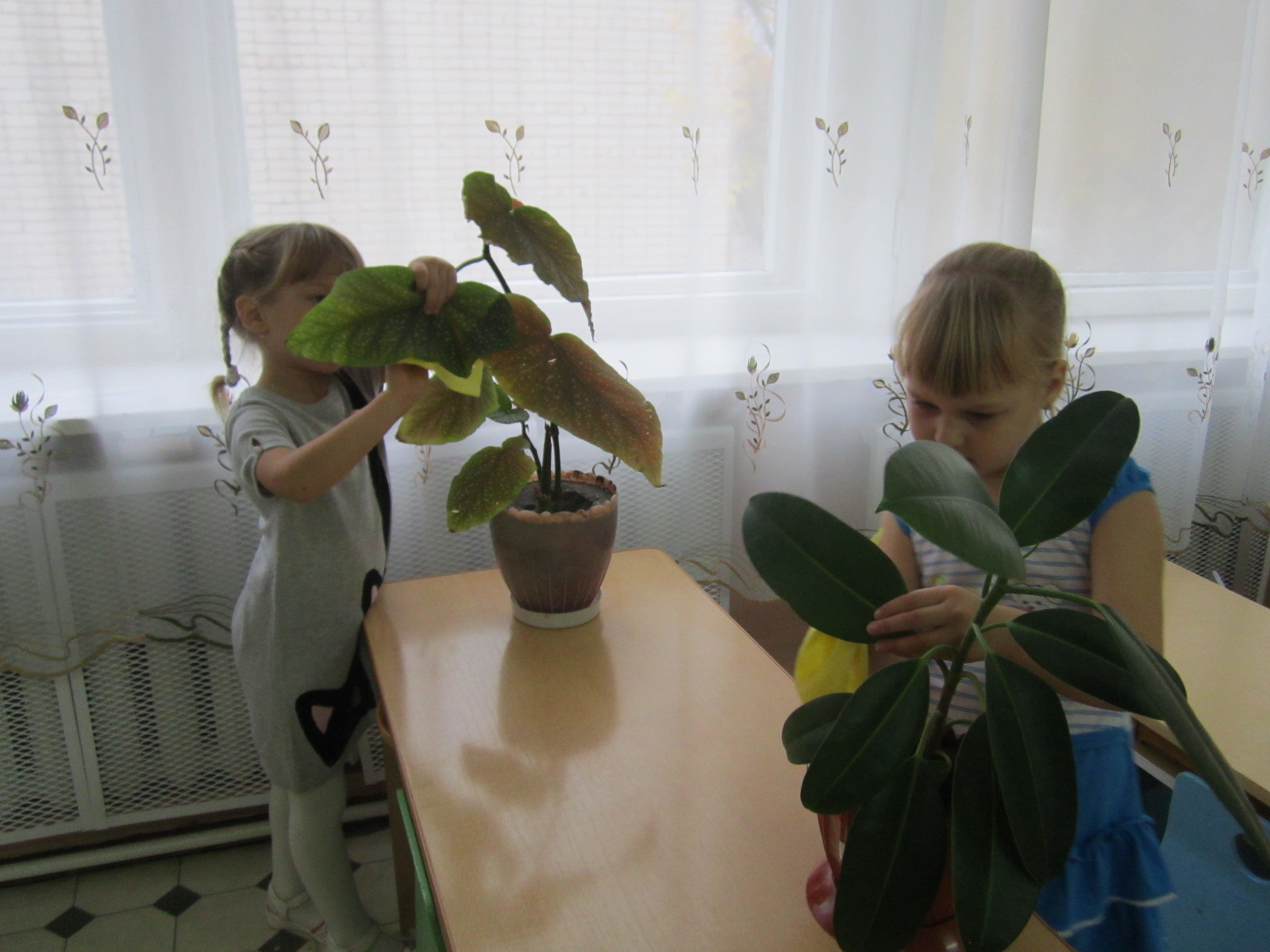 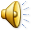 Влажное протирание листьев
Полив растений в уголке «Природы»
Рыхление почвы у комнатных растений
Опрыскивание комнатных растений
Старшая группа и наш уголок «Природы».